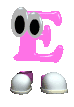 ЖИЗНЬ И УДИВИТЕЛЬНЫЕ  ПРИКЛЮЧЕНИЯ  БУКВЫ  Ё
iолкаёлка
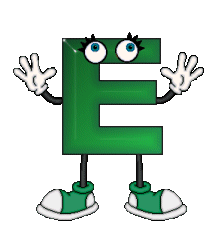 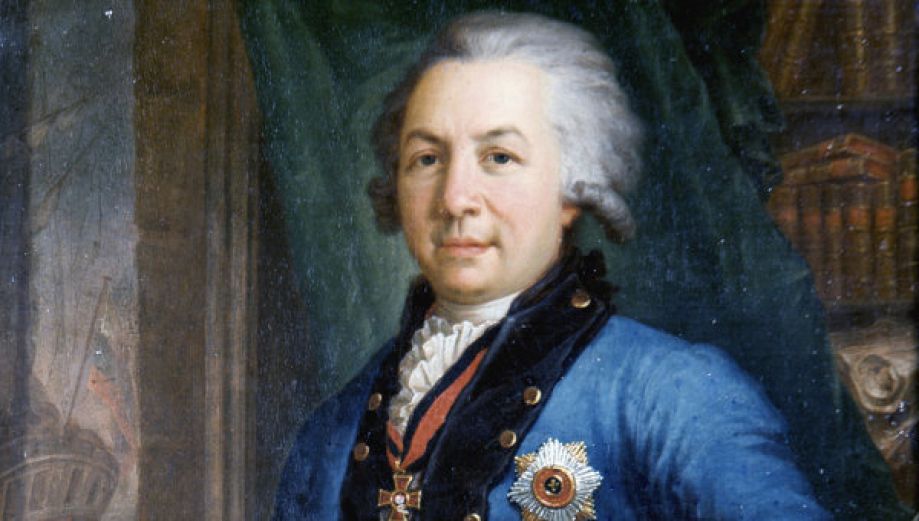 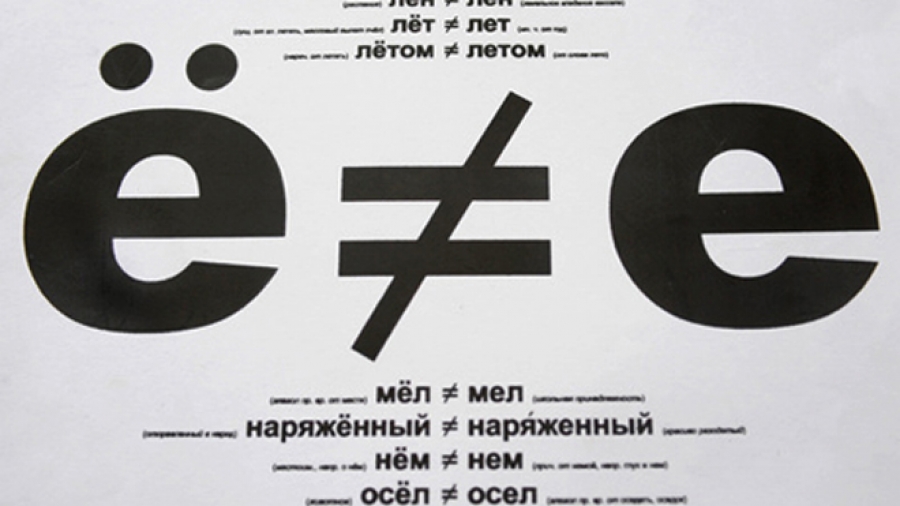 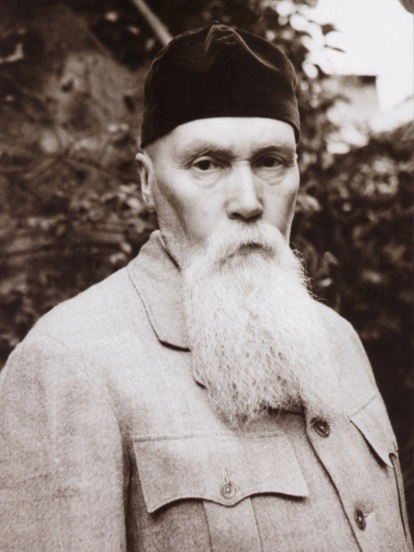 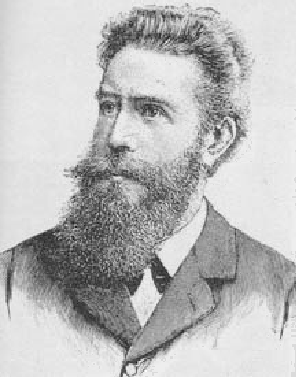 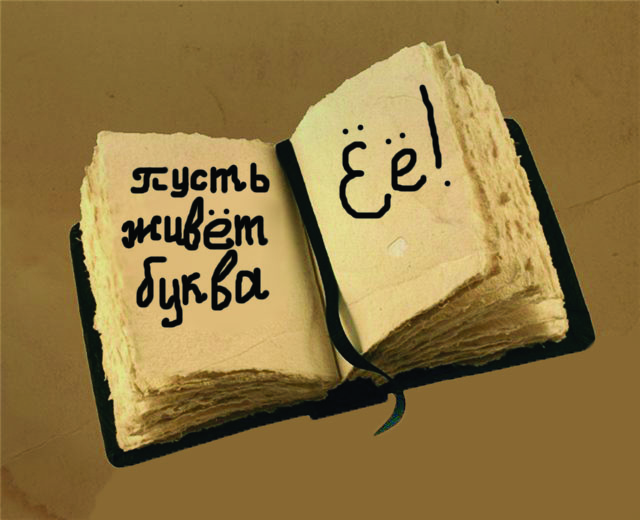 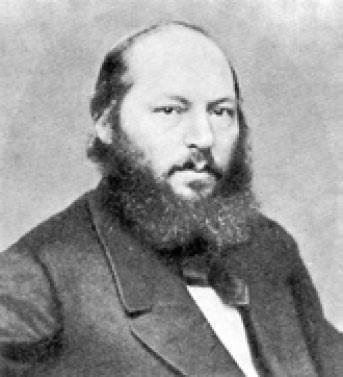 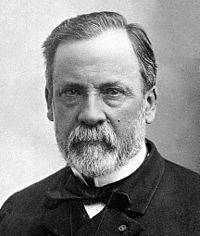 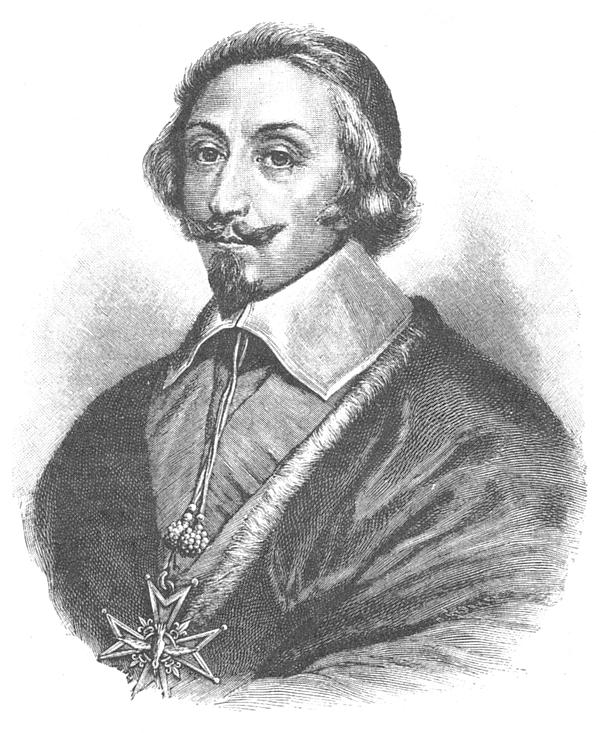 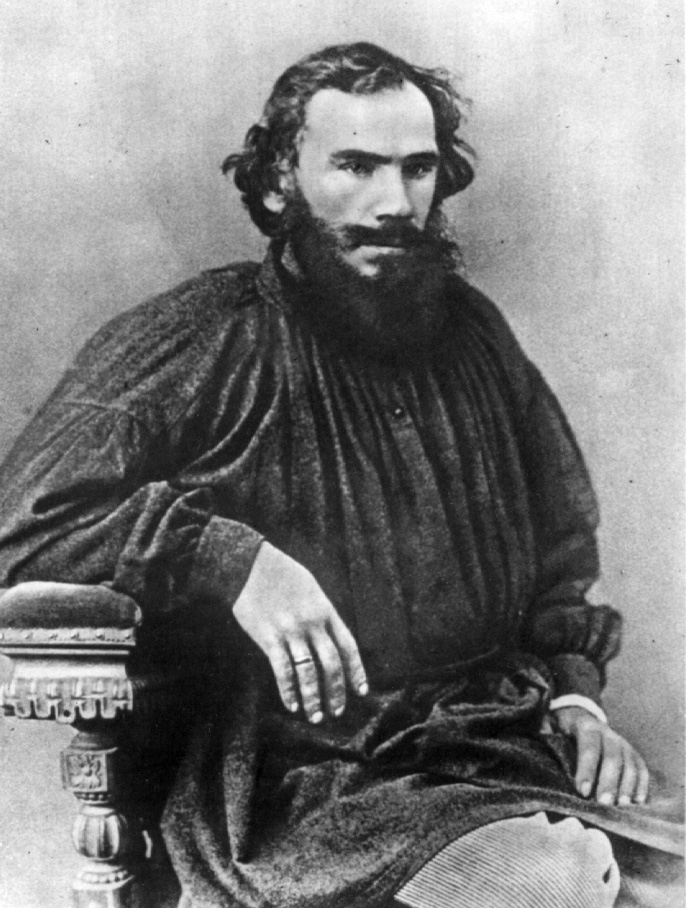 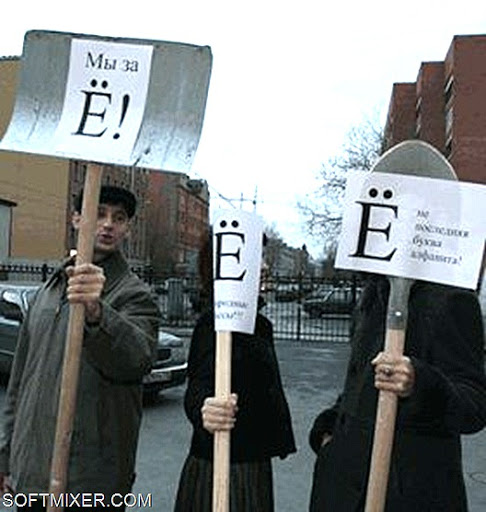 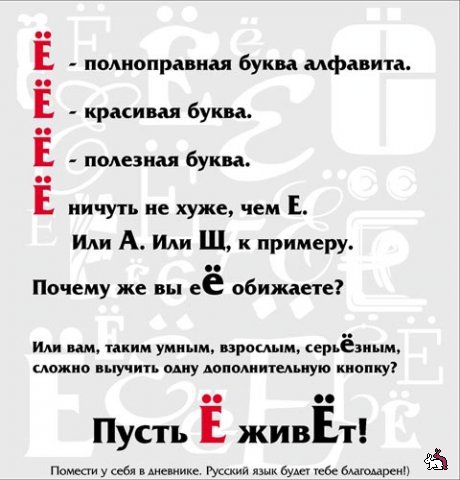 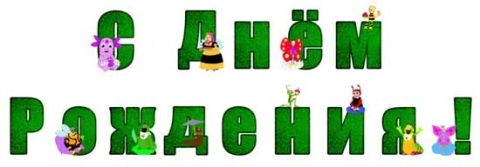 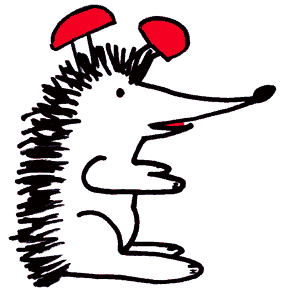 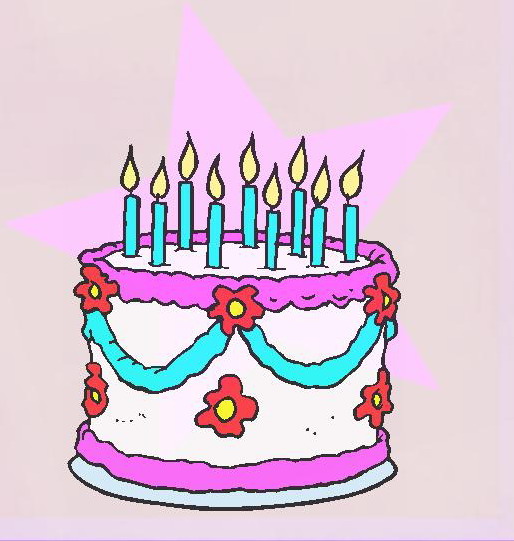 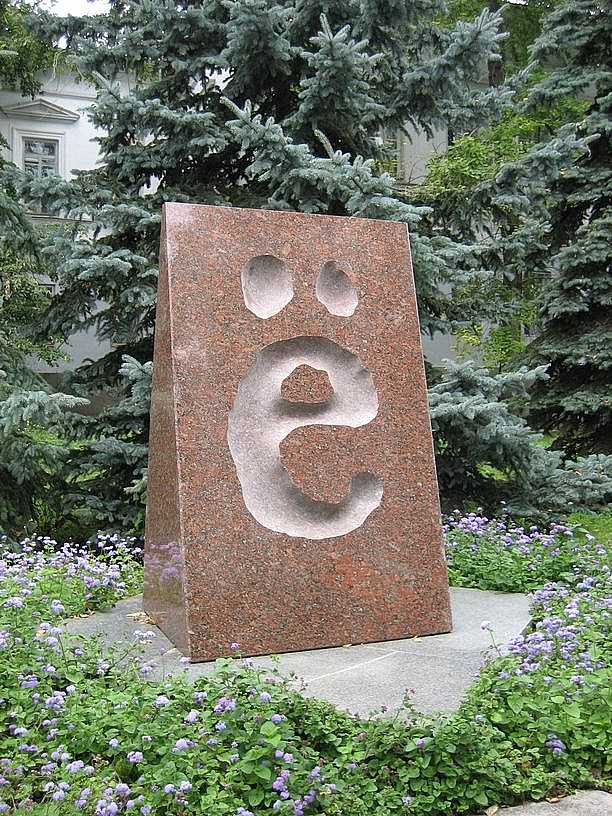 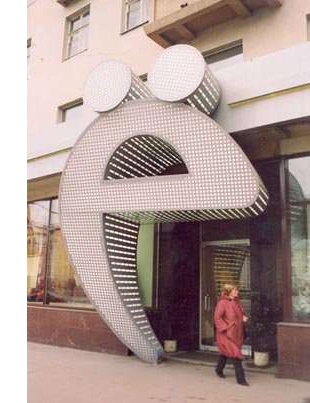 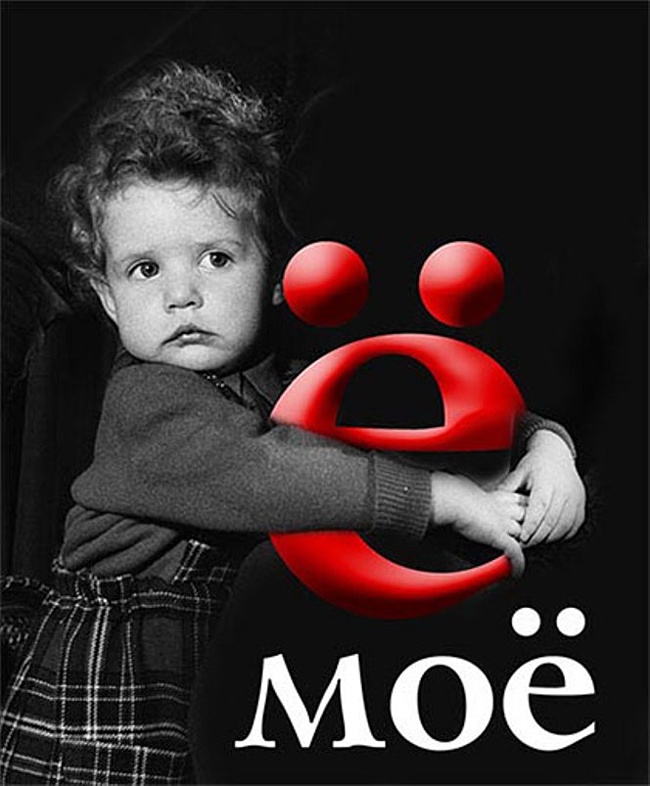 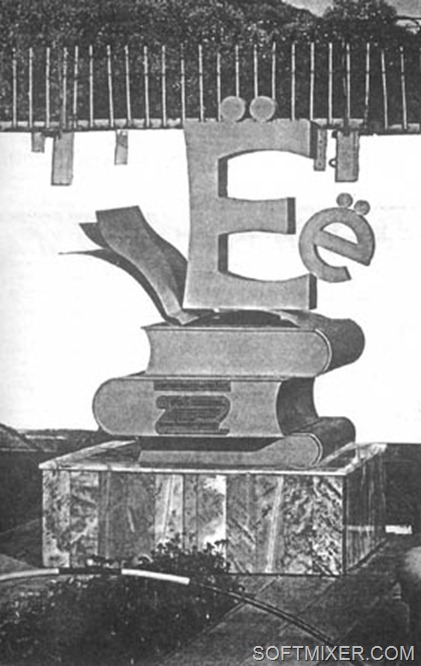 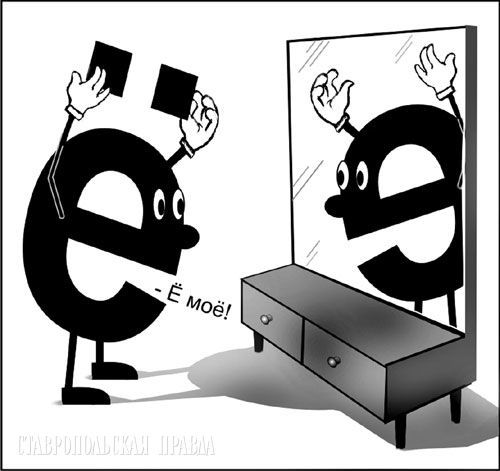 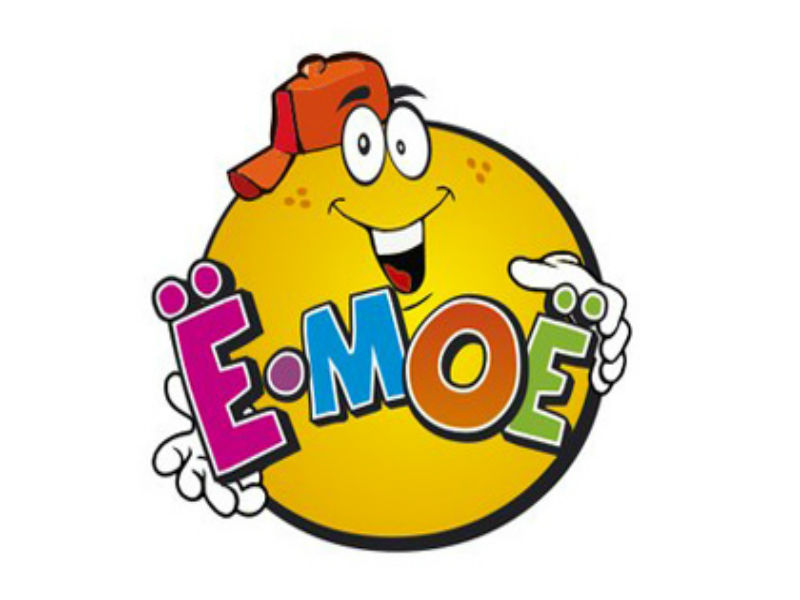